《HSK标准教程》第2册
第 8 课
让我想想再告诉你
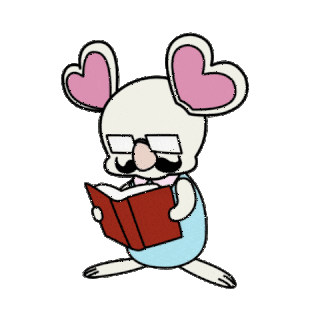 a /a/
o/כ/
e/ə/
i/i/
u/u/
ü when after j/q/x/y, ü is written as: u
         eg: ju/qu/xu/yu
To learn more about Chinese Pinyin:
https://resources.allsetlearning.com/chinese/pronunciation/Easy_sounds
Nǐ
Chē
ne
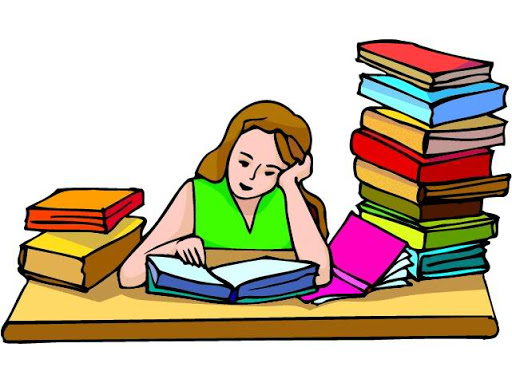 天气tiānqì   weather
下雨xiàyǔ    rain
出太阳chūtàiyáng   sunny
阴天yīntiān       cloudy
刮风guāfēng    windy
冷lěng    cold
热rè    hot
凉爽liángshuǎng  cool
不冷不热neither cold nor hot
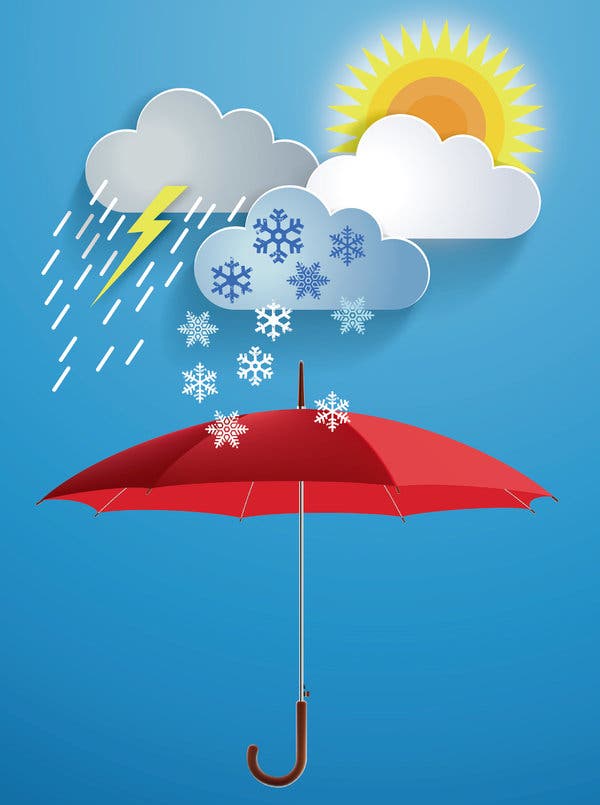 很hěn-very;非常fēicháng-very;太tài-too
dà  xiǎo cháng duǎn  zǎo yuǎn  jìn  duō  shǎo
大 小  长 短  早 远 近 多 少   
 
lěng  rè   hēi  máng  kuài màn  lèi   guì
冷 热 黑 忙  快 慢 累 贵
Tag questions with "ma"
hǎoma好吗  is that okay?
duìma对吗/shìma是吗   is that right?
kěyǐ ma可以吗  may I?
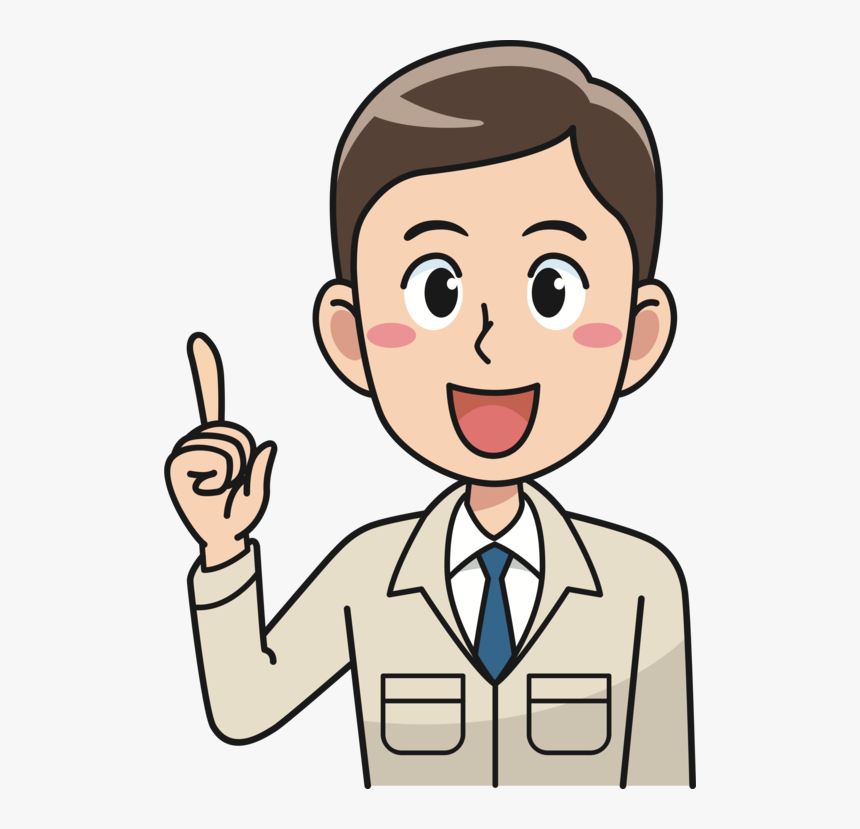 Expressing "again" in the future with 再 (zài)
又 (yòu) ——"again" in the past
再 (zài) ——"again" in the future. 
the most common phrase: "再见! (zàijiàn) ”
Subj. + 再(zài) + [Verb Phrase]
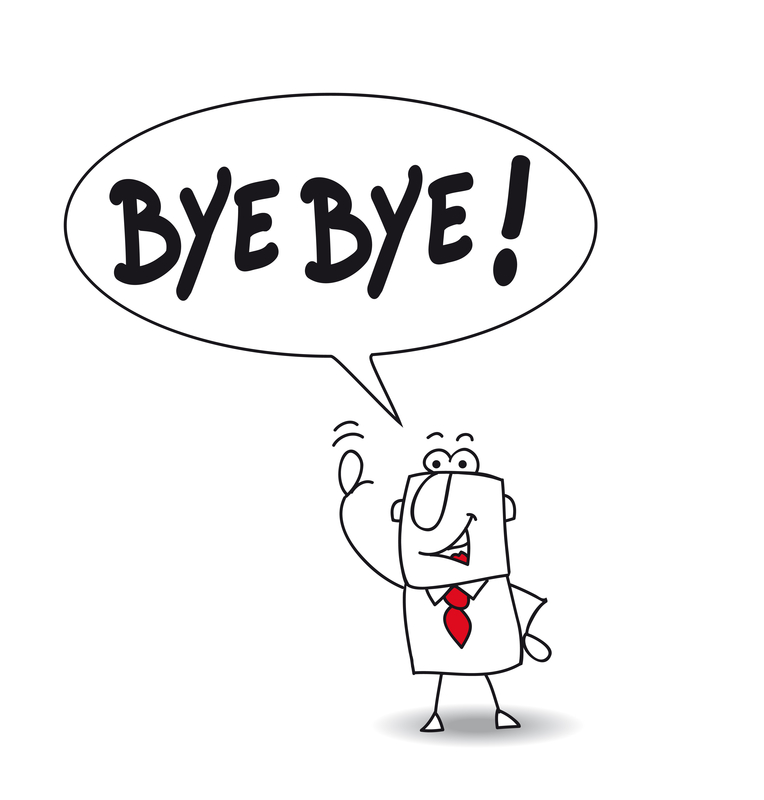 the future "again”-再 (zài)
Subj. + 再(zài) + [Verb Phrase]
Zài shì yīxià.
再 试 一下 。 
Try it again.
Zài hē yībēi.
再喝一杯。
Have another cup.
Wǒ míngtiān zài lái.
我 明天 再 来 。
I'll come again tomorrow.
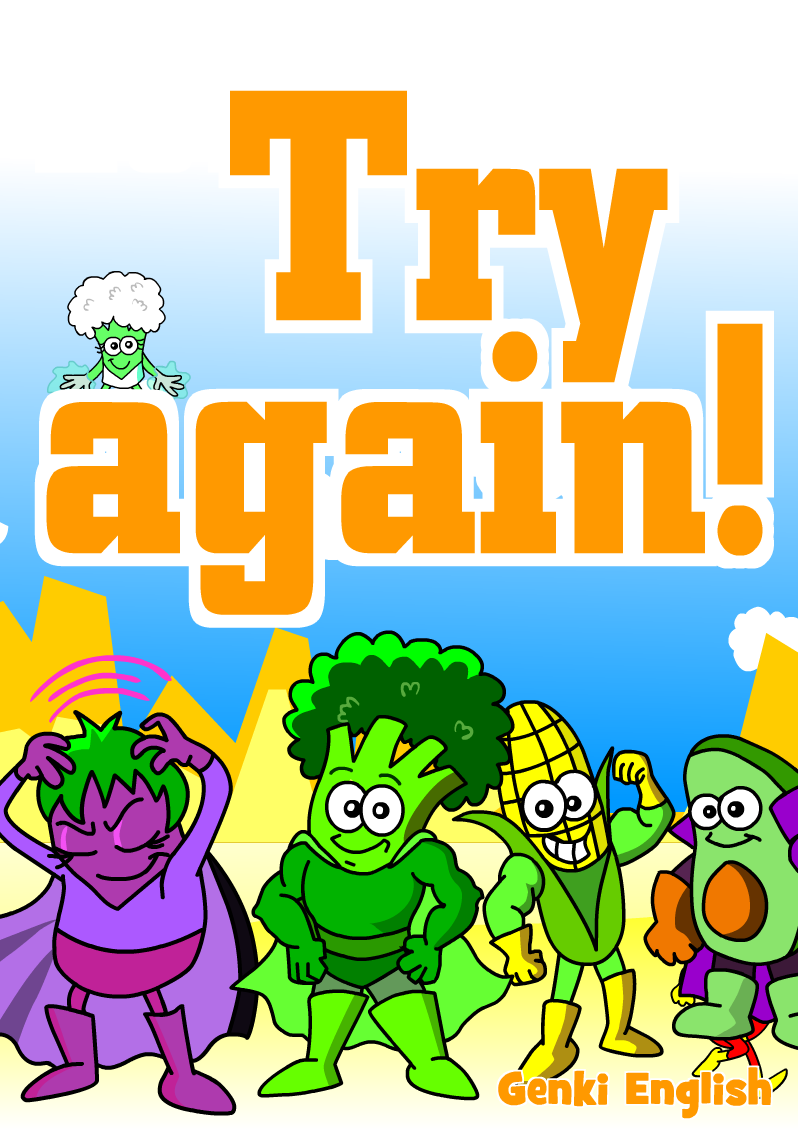 Used for Continuous Action
Subj. + 再(zài) + Verb + Verb
Here 再(zài) is similar to the English "for a while longer" or "keep [going/doing]."
You can also add 一会儿(yīhuìr) after the verb to mean "keep doing something a little longer."
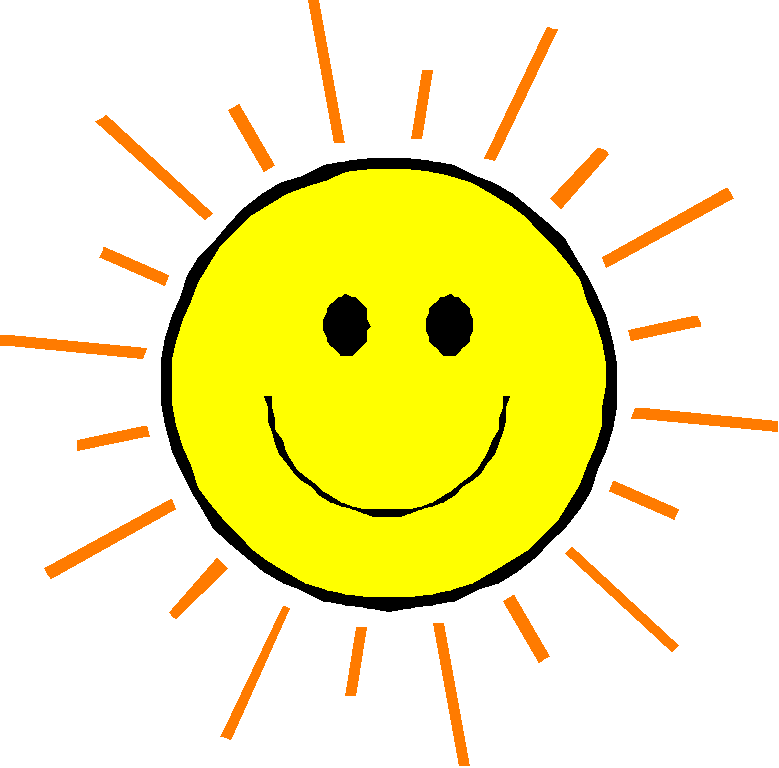 Subj. + 再(zài) + Verb + Verb
reduplication
Zài zhǎozhao.
再 找找 。Keep looking.
Nǐ zài wènwen.
你 再 问问 。 Keep asking.
Bié jí, zài xiǎngxiang.
别 急 ，再 想想 。Don't worry. Keep thinking.
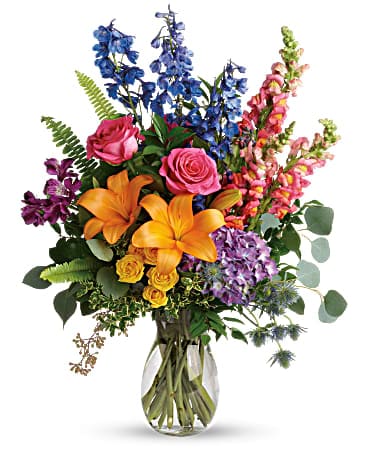 Subj. + 再(zài) + Verb +一会儿(yīhuìr)
Zài liáo yīhuǐr.
再 聊 一会儿 。
Keep talking for a little bit.
Zài děng yīhuǐr.
再 等 一会儿 。
Wait a little longer.
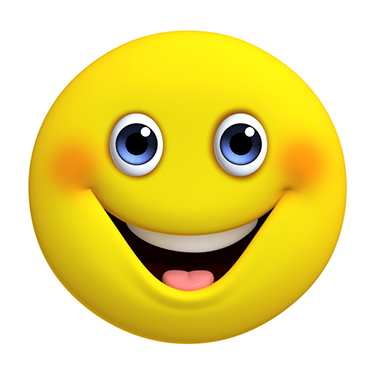 (Subj. +) 又(yòu) + Verb + 了le
Yòu xiàyǔ le!
又 下雨 了 ！
It rained again!/ It’s raining again.
Nǐ yòu chídào le.
你 又 迟到 了 。You're late again.
Wǒ yòu wàng le.
我 又 忘 了 。I forgot again.
Wǒ xiǎng zài hē yībēi kāifēi.
我想再喝一杯咖啡。
Wǒ yòu hē le yībēi kāifēi.
我又喝了一杯咖啡。
Negative Form(Subj. +) 又 + 不 / 没 + Verb
Tā yòu méi lái shàngkè.
他 又 没 来 上课 。
He didn't come to class again.
Nǐ yòu bù cānjiā?
你 又 不 参加 ？
You are not going to participate again?
Duìbuqǐ, wǒ yòu méi dài shū.
对不起 ，我 又 没 带 书 。
Sorry, I forgot to bring the book again.
Reduplication of single-character
Verb + Verb
Indicate that they happen briefly or "a little bit."
Note that for this pattern, the second verb's tone changes to the neutral tone.
看看、想想、说说、听听、走走、逛逛
Verb + 一yī + Verb
xiào yī xiào笑 一 笑 to smile 
wèn yī wèn 问 一 问 to ask
yòng yī yòng 用 一 用 use for short time
liáo yī liáo 聊一聊 to chat
cháng yī cháng 尝 一 尝 have a taste
kànyīkàn看一看have a look
Using this kind of structure lightens the mood and seriousness of the question. 
It also adds variety to sentence structure. 
Because these phrases are used colloquially, there is no set rule to which verbs this can be applied to.
There are some verbs that are often reduplicated and some verbs that sound weird when reduplicated. With practice and exposure, you will learn which ones are often used.
Reduplication with Two-Syllable Verbs ABAB
考虑考虑 kǎolǜ kǎolǜ  think it over
讨论讨论 tǎolùn tǎolùn  discuss it
商量商量 shāngliang shāngliang  talk it over
打听打听 dǎting dǎting  inquire about it
学习学习  xuéxí xuéxí    study a bit
运动运动  yùndòng yùndòng    exercise a bit
休息休息  xiūxi xiūxi  rest a bit
Reduplication with Separable Verbs AAB
睡睡觉 shuìshuìjiào      to sleep 
吃吃饭 chīchīfàn           eat a bit
喝喝茶 hēhēchá            drink a bit
看看书 kànkànshū         read a bit
聊聊天 liáoliáotiān         chat a bit
逛逛街 guàngguàngjiē   go shopping
跑跑步pǎopǎobù            running for a while
散散步sànsànbù            have a walk
past tense: 
A了AB